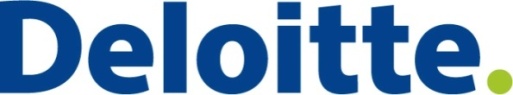 The Indian FDI Regime Navigating through the Maze
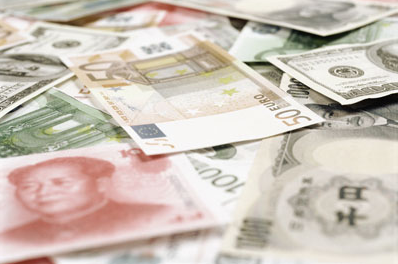 3rd  November 2009
N. C. Hegde
Key Takeaways from the session
Current FDI scenario

Indirect FDI – An update

Recent developments

FDI – a peep into the future
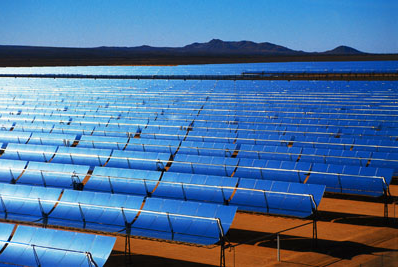 2
Deloitte
Current FDI scenario
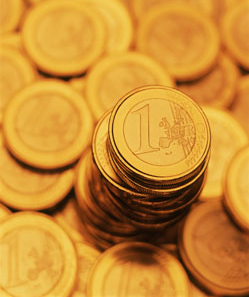 3
Deloitte
Current FDI scenario
Regulators of inbound investment
Reserve Bank of India (“RBI”)
Foreign Investment Promotion Board (“FIPB”)
Key regulations
Foreign exchange management act, 1999 (“FEMA”)
RBI regulations and circulars
Press Notes issued by the department of industrial policy and promotion (“DIPP”)
General framework
O100% FDI under automatic route in most sectors – Gradual relaxation
CValuation norms to be complied with
FDI in certain sectors prohibited
Extremely liberal policy framework
4
Deloitte
Overall impact for foreign investors
India achieved 
the highest growth 
in FDI inflows globally 
in 2008 - UNCTAD
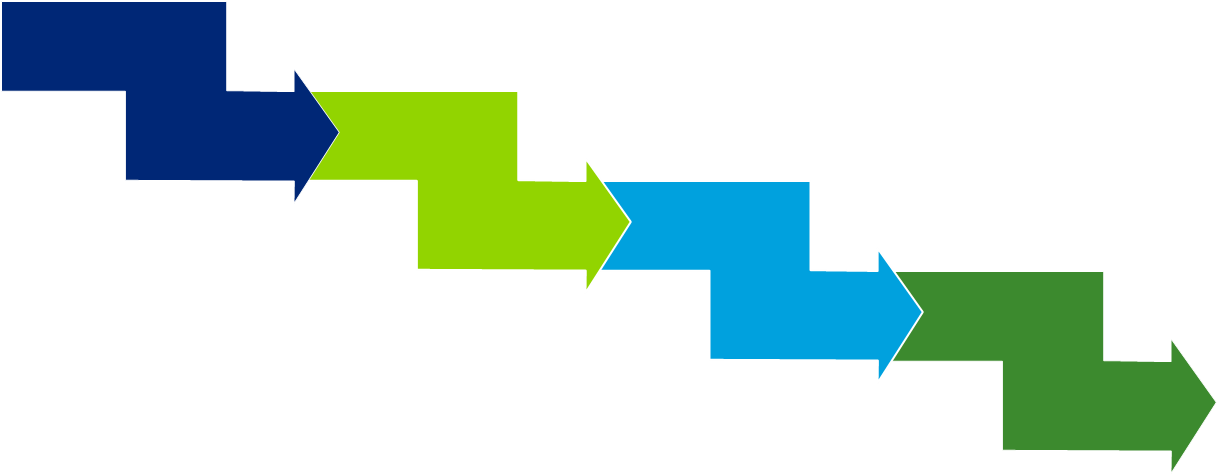 1991 – 2007 


USD 67,327 mn
2007


USD 19,156 mn
2008


USD 33,033 mn
Jan-Aug 2009


USD 19,907mn
AT Kearney’s 2007 FDI Confidence Index  shows India as the most preferred  locations after 
China.
5
Deloitte
FDI into India
Countrywise FDI in India - 2008
Mauritius
Singapore
USA
UK
Others
Mauritius – Leading investor 
No surprises here
6
Deloitte
Indirect FDI – An update
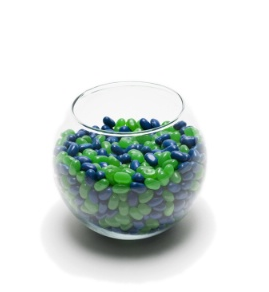 7
Deloitte
Indirect FDI – the new thinking
Case 1: Nil Foreign Holding
Case 2: Nil Foreign Holding
Case 3: Nil Foreign Holding
Overseas
Overseas
Overseas
Non Resident Entity (NRE)
Non Resident Entity (NRE)
Non Resident Entity (NRE)
India
Say 49%
India
Say 51%
India
Say 51%
Investing Company
Investing Company
Investing Company
India
India
India
Say 90%
Say 75%
Say 100%
Indian Company
Indian Company
Indian Company
8
Deloitte
Impact on M&A
Setting up/  acquisition of company in India where sectoral caps apply
Would it 
be owned 
or controlled 
by NREs’?
…
yes
no
Approval
Automatic
9
Deloitte
Resent developments
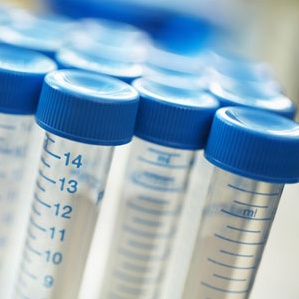 10
Deloitte
Real Estate 
Sector – Norms 
fine-tuned
Registration for VCFs’ –
No signs of 
down turn - PEs’ once again active 
in India
RBI  seems 
to be garnering 
revenues for minor FDI violations
Recent developments
Policy and practice pulling in different directions?
11
Deloitte
FDI – peeping into the future
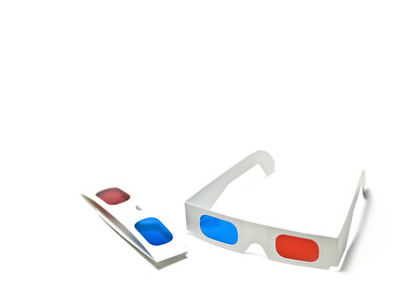 12
Deloitte
FDI – peeping into the future
Huge FDI 
demand - Education, 
Health care and
 Infrastructure
Retail sector 
unlikely to be 
liberalized in the 
near future
FDI in Insurance 
(26% to 49%) – 
The uncertainty 
continues
Introduction of LLP 
in tax laws-FDI 
rules next
Upcoming 
sectors - Urban 
housing and 
Textiles
FDI in Defence
 (26% to 49%) - Likely 
by end of 2009
“FDI screen test” 
procedures likely 
to see light of the
 day by end 
of 2009
13
Deloitte
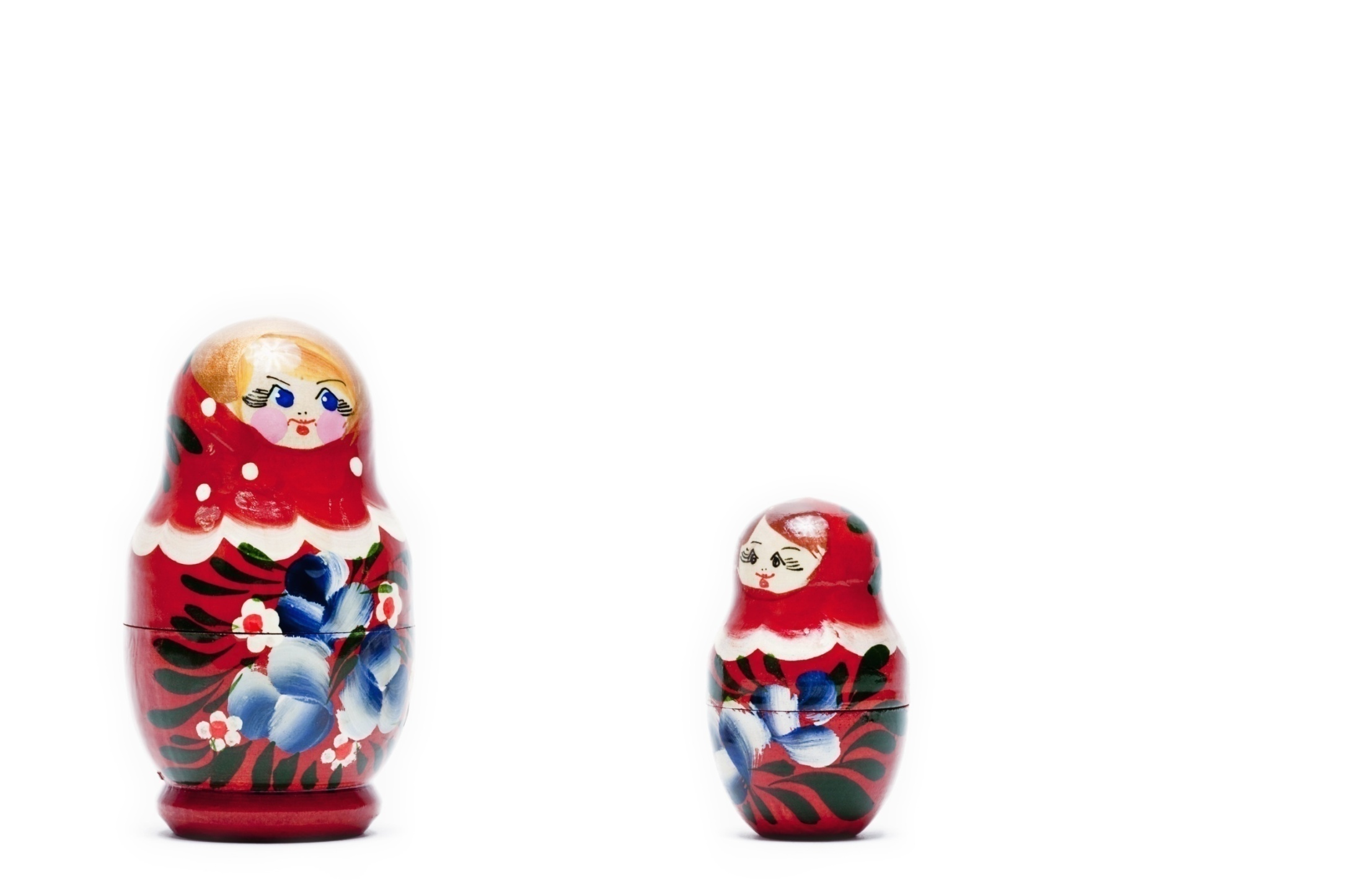 Thank you
The information contained in this material is intended for discussion purposes. The addressee is hereby notified that any disclosure, copy, or distribution of this material or the contents thereof may be unlawful and is strictly prohibited. Also the contents cannot be considered as any opinion / advice and should not be used basis for any decision. Before taking any decision / advice please consult a qualified professional advisor. While due care has been taken to ensure the accuracy of the information contained herein, no warranty, express or implied, is being made, as regards the accuracy and adequacy of the information contained herein
14
Deloitte